IEEE Central Texas Section2019 SPRING Planning MeetingJanuary 19, 2019San Marcus, TX
Section Committee/Officer Name: Jim Brakefield
Chapter/Affinity Name: San Antonio Life Members
Prepared by:  Jim Brakefield
1
1/16/2019
Mission and Leadership Team
Mission/2019 Focused Initiatives

Texas Technical Tour	http://sites.ieee.org/ieee-tx-technical-tour/
	Houston/NASA, San Antonio, Austin, Waco, Dallas and points in between
	Bus tour with hotel stops
	Lead by Scott Atkinson
IEEE Grant for SAMSAT exhibits: https://samsat.org/
	SA-LM (with help) to do Exhibit Planning, Design & Construction
	SAMSAT is expanding into a larger facility
	Lead by Ernest Franke

Leadership Team
Position			Name						Email 
Chair				Jim Brakefield				jim.brakefield@ieee.org
Vice Chair			Garrett Polhamus				polhamus@ieee.org
Treasurer			John Lyons					jlyons@ieee.org
Secretary			Scott Atkinson				s.atkinson@ieee.org
With assistance by: Wiggins, Harris, Franke & O’Brien
2
1/16/2019
2018 Key Accomplishments
Meetings (month, topic, L31):
Jan.	Recreation of Joule's experiment of the heat equivalent of work		18
John Engelbrecht
Feb.	STEM Mentoring Opportunities at NEISD, Amanda Galvin				  9
Mar.	The Defense Laboratories Office and Defense Research Assessment	12
Garrett Polhamus
April	Tour of 10BitWorks, Mike Garis										11
May	Our Love of the River Runs Deep									16
Chelsea Giles, San Antonio River Authority		
June	CPS Energy talk: Energy Industry Past, Present and Future			18
Mike Harris, CPS Energy
July	Tour of Tri-Service Research Laboratory (TSRL) at Fort Sam Houston	15
Aug.	Bletchley Park and Cryptography, Michael Gershman, SAC				27
Sept.	Vehicle Electrification and Energy Storage Technology at SwRI			19
	Christopher Chadwell, Southwest Research Institute
Oct.	Provisioning a 64-bit computer, Jim Brakefield					 		13
Nov.	Appreciation Dinner												28
Average attendance													17
Five planning meetings							~6
3
1/16/2019
2018 Chapter Vitality & Help Needed
Chapter Vitality Assessment (Strong, Ok, Need Improvement) 
Examples: Attendance, Topical & Relevance, membership recruitment, finance, volunteers, ….
Attendance could be better
Topical & Relevance: OK 
Membership recruitment: 




Top Help Needed/Issues 
Examples: Attendance, Speakers, Training, Finance, Events, collaboration with STEM/Students/PACE/YP/Life Mem, … 
Looking for help on SAMSAT effort
4
1/16/2019
CTS Leadership
CTS Officers
Chapters/Affinity
Standing Committees/Coordinators
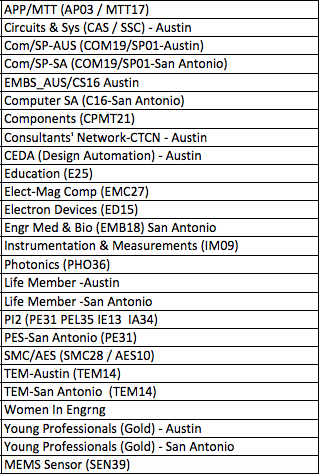 Chair
Fawzi Behmann

Vice Chair – A
Fabio Gomez

Vice Chair – SA
Ehsaneh Sunny Shahhaidar

Secretary 
Raymond Choo

Treasurer
Bill Martino

Past Chair
Leslie Martinich

Past Past Chairs
Kenny Rice
Strategic Plan
Policies and Procedures PARP
Awards and Recognition
Membership Development
Electronics Communications
Website
vTools
Communications Portal
Conferences/Events
Section-Chapter Vitality Chair
Finance
K-12/STEM Educational Activities
Students Activities
Professional Activities – PACE
Outreach Program
Humanitarian
5
1/16/2019